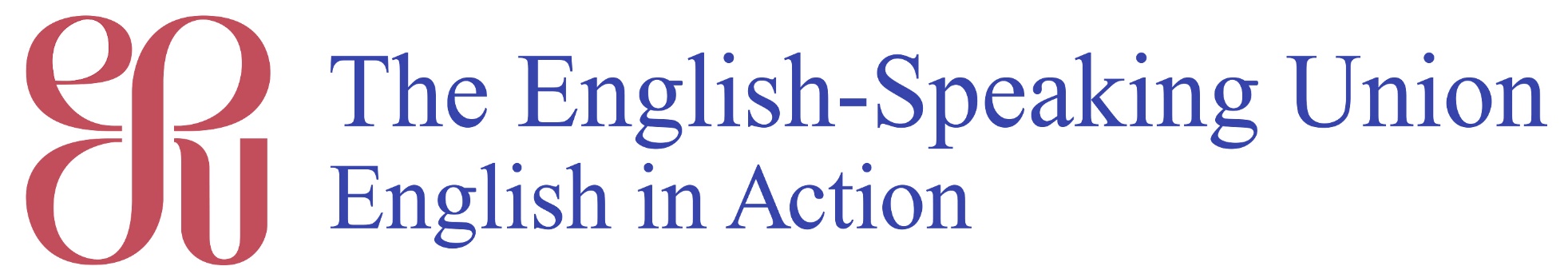 National - Branch Relations
Financial, Administrative and Programmatic Capacity and Needs
Board and Branch Officers’ Conclave
ESU Annual Conference, New Orleans, LA
November 16, 2018
Esu operating income by source
unaudited FY 2017-2018
$2,538,598
2
ESU Operating Expenses
unaudited actual for fy 2017-2018
$2,531,246
3
Esu operating income from membership
unaudited FY 2017-2018
$561,307
4
ESU Operating Expenses related to branch activities
unaudited actual for fy 2017-2018
$1,022,572
5
ESU Branch dues revenue vs branch services Expenses
unaudited actual for fy 2017-2018
Deficit $140,084
6
MEMBERSHIP BY BRANCH AS OF JUNE 30, 2018
4,432 MEMBERS
7
BRANCH ASSETS AS OF JUNE 30, 2017 (MOST RECENT DATA)
$6,600,308
8
membership dues revenue national share
9
Membership and patron Revenue national share by 
branch fy 2017-2018
$183,275
10
BRANCH ASSETS AND MEMBERS
$6,600,308
4,432 MEMBERS
11
ESU BRANCHES - NUMBER OF ESU PROGRAMS
2017-2018
12
BRANCH SCHOLARSHIPS FOR TLAB
$200,977 IN FY 2017-2018 
18 BMOA AND 5 MMOA
39 SCHOLARS
13
BRANCH DOLLARS FOR TLAB SCHOLARS
DONATING BRANCHES ONLY INCLUDING PARTIAL SCHOLARSHIPS
39 SCHOLARS IN FY 2017-2018
14
TOTAL BRANCH SUPPORT TO ESU EDUCATION PROGRAMS $345,986 VS 
GIFTS TO OTHER ORGANIZATIONS $178,596
FY 2016-2017
15
SHAKESPEARE SCHOOL PARTICIPATION BY BRANCH
2017-2018
680 SCHOOLS
16
17
18
Total Branch Support
$658,632 or 
26% of Total Revenue
19
Member and Branch Services BreakdownFY 2017-2018No Overhead
20
Member and Branch Services BreakdownFY 2017-2018With Overhead Allocation
21
22
23
24
Esu operating income by source
unaudited FY 2017-2018
$2,538,598
25
Dues and patron Revenue National Share and Membership
2017-2018
26